別添５－１
地域における地球温暖化防止活動促進事業
会場アンケート設問集（省エネ家電・省エネ住宅・エコドライブ・低炭素物流・
エコカー買換え・環境意識）
本アンケートは、環境省「地域における地球温暖化防止活動PDCAサイクル推進事業委託業務」の一環で実施しています。
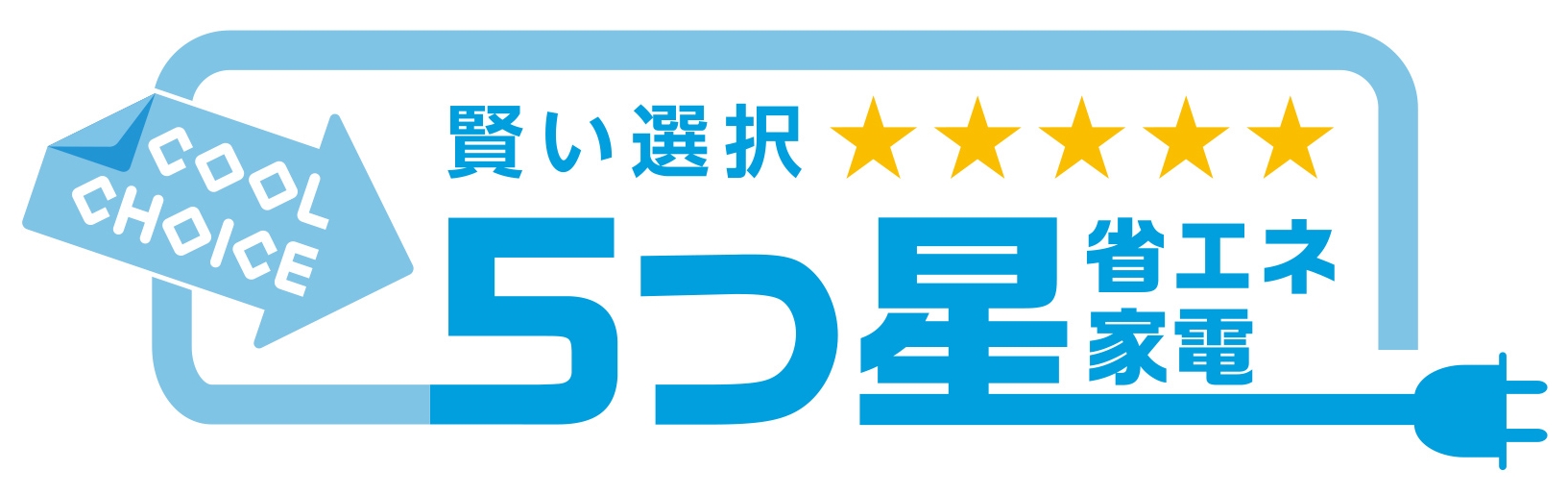 省エネ家電利用意向実態アンケート
省エネ家電の利用意向を調査しています。わかる範囲でお答えください。
1．あなたご自身について
性別　	□ 男性　□ 女性　□ その他
年齢　	□ 10代以下　□ 20代　□ 30代　□ 40代　□ 50代　□ 60代　□ 70代以上
２．省エネ家電キャンペーンについて
◆以下のキャンペーン、制度について知っていましたか（1つ回答）。
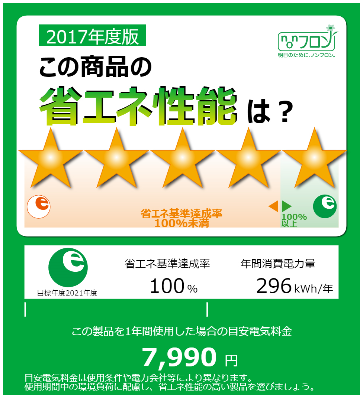 ◎5つ星家電*1買換えキャンペーン
□ 内容まで詳しく知っていた
□ 名前は知っていた
□ 知らなかった　 （イベントで初めて知った）
◎統一省エネルギーラベル*1制度
□ 内容まで詳しく知っていた
□ 名前は知っていた
□ 知らなかった　 （イベントで初めて知った）
*1:	「5つ星家電」とは、統一省エネルギーラベル（右図参照）で☆5つの家電を指します。	そのうち、冷蔵庫、エアコン、テレビについてお伺いします。
３．これまでの検討状況について
４．今後の購入意向について
◆	イベント前、省エネ家電に興味があり	ましたか（1つ回答）。
◆	イベントに参加されて、省エネ家電を	購入したいと思いましたか（1つ回答）。
□ すでに購入済み　➡Q4を飛ばす
□ 機会があれば購入したいと思っていた
□ 興味はあったが、購入対象ではなかった
□ 興味がなかった
□ 省エネ家電のことを知らなかった
□ テレビ・エアコン・冷蔵庫を利用していない
□ わからない
□ 機会があれば購入したいと思う
□ 興味はあるが、購入対象には入らない
□ 興味がない
□ テレビ・エアコン・冷蔵庫を利用していない□ わからない
５．購入意向の理由について
Q3で「すでに購入済み」または、
Q4で「機会があれば購入したいと思う」「興味はあるが、購入対象には入らない」のいずれかを選択された方にお尋ねします。
◆	なぜ、省エネ家電を購入しましたか/興味を持ちましたか（3つまで）。
□ CO2の削減に貢献するため
□ これまでの家電よりも電気代が安くなると思ったため
□ これまでの家電よりも高機能であるため
□ みんな（周りの人）が省エネ家電を購入しているため
□ 持っている家電が壊れたため
□ その他（具体的に　　　　　　　　　　　　　　　　　　　　　　　　　　　　　　　　　　　　）
□ 特に理由はない・なんとなく
６．追跡アンケートへのご協力のお願い
◆WEBアンケート実施のためメールアドレスをご記入ください*2。
@ 以下は下から選択して下さい
□ docomo.ne.jp　□ ezweb.ne.jp　□ i.softbank.jp　□ softbank.ne.jp　□ yahoo.co.jp　□ gmail.com
□ その他（　　　　　　　　　　　　　　　　）
★ご協力ありがとうございました。
*2: 	地球温暖化防止にかかる普及啓発活動の改善のため、後日、簡単なWEBアンケートを実施する予定です。ご理解・ご協力をいただけます場合には、アンケートをお送りする	メールアドレスを上の欄にご記入ください。本WEBアンケートは、環境省事業の一環として、「地域における地球温暖化防止活動PDCAサイクル推進事業委託業務」受託者が	実施します。
〇迷惑メール防止機能により、WEBアンケートメールが 迷惑メールフォルダやゴミ箱に自動的に振り分けられている可能性があります。一度ご確認頂きますようお願いいたします。
ご記入いただいたメールアドレス等の個人情報は､「地域における地球温暖化防止活動PDCAサイクル推進事業委託業務」において統計･分析処理され､個別の内容が公表等されることはありません。また､個人情報に該当する情報は､当該業務遂行の目的のみのために利用し､委託元である環境省､受託者以外の第三者に開示せず､厳重に管理します。
環境省
本アンケートは、環境省「地域における地球温暖化防止活動PDCAサイクル推進事業委託業務」の一環で実施しています。
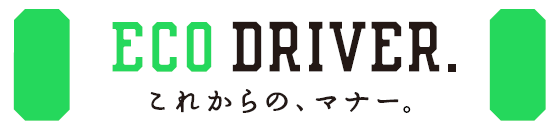 自動車利用状況実態アンケート
自動車の利用状況を調査しています。わかる範囲でお答えください。
1．あなたご自身について
性別	□ 男性　□女性　□その他
年齢	□ 10代以下　□20代　□30代　□40代　□50代　□60代　□70代以上
所有車（いくつでも）
	□ ガソリン車　□ ハイブリッド車	□ 電気自動車　□ ディーゼル車　 	□ 燃料電池車
	□ プラグインハイブリッド車　	□ その他（　　　　　　　　　　　　）	□ 持っていない
２．これまでのエコドライブ実施状況について
◆	現在のエコドライブの実施状況についてお聞かせください（1つ回答）。
□ 常に行っている
□ 気づいたときに行っている
□ 行っていないが、行いたいと思っている
□ 行っておらず、行いたいとも思わない
□ 当てはまらない（自動車運転免許を持っていない／普段運転しないなど）➡アンケート終了です。
３．今後のエコドライブ実施意向について
◆	イベントに参加されて、エコドライブを実施したいと思いましたか（1つ回答）。
□ 現在も常に行っており、今後も行いたい
□ これまで行う頻度は少なかったが、今後は常に行いたい
□ 機会があれば行いたい
□ 行いたいとは思わない
□ わからない
４．実施意向の理由について
Q3で「現在も常に行っており、今後も行いたい」「これまで行う頻度は少なかったが、今後は常に行いたい」「機会があれば行いたい」のいずれかを選択された方にお尋ねします。
◆	なぜ、エコドライブを実施していますか/実施したいと思いましたか（3つまで）。
□ CO2の削減に貢献するため
□ これまでの運転よりもガソリン代などの燃料代が安くなると思ったため
□ これまでの運転よりも安全運転になると思ったため
□ みんな（周りの人）がエコドライブを行っているため
□ その他（具体的に　　　　　　　　　　　　　　　　　　　　　　　　　　　　　　　　　　　　）
□ 特に理由はない・なんとなく
５．追跡アンケートへのご協力のお願い
◆WEBアンケート実施のためメールアドレスをご記入ください*1。
@ 以下は下から選択して下さい
□ docomo.ne.jp　□ ezweb.ne.jp　□ i.softbank.jp　□ softbank.ne.jp　□ yahoo.co.jp　□ gmail.com
□ その他（　　　　　　　　　　　　　　　　）
★ご協力ありがとうございました。
*1: 	地球温暖化防止にかかる普及啓発活動の改善のため、後日、簡単なWEBアンケートを実施する予定です。ご理解・ご協力をいただけます場合には、アンケートをお送りする	メールアドレスを上の欄にご記入ください。本WEBアンケートは、環境省事業の一環として、「地域における地球温暖化防止活動PDCAサイクル推進事業委託業務」受託者が	実施します。
〇迷惑メール防止機能により、WEBアンケートメールが 迷惑メールフォルダやゴミ箱に自動的に振り分けられている可能性があります。一度ご確認頂きますようお願いいたします。
ご記入いただいたメールアドレス等の個人情報は､「地域における地球温暖化防止活動PDCAサイクル推進事業委託業務」において統計･分析処理され､個別の内容が公表等されることはありません。また､個人情報に該当する情報は､当該業務遂行の目的のみのために利用し､委託元である環境省､受託者以外の第三者に開示せず､厳重に管理します。
環境省
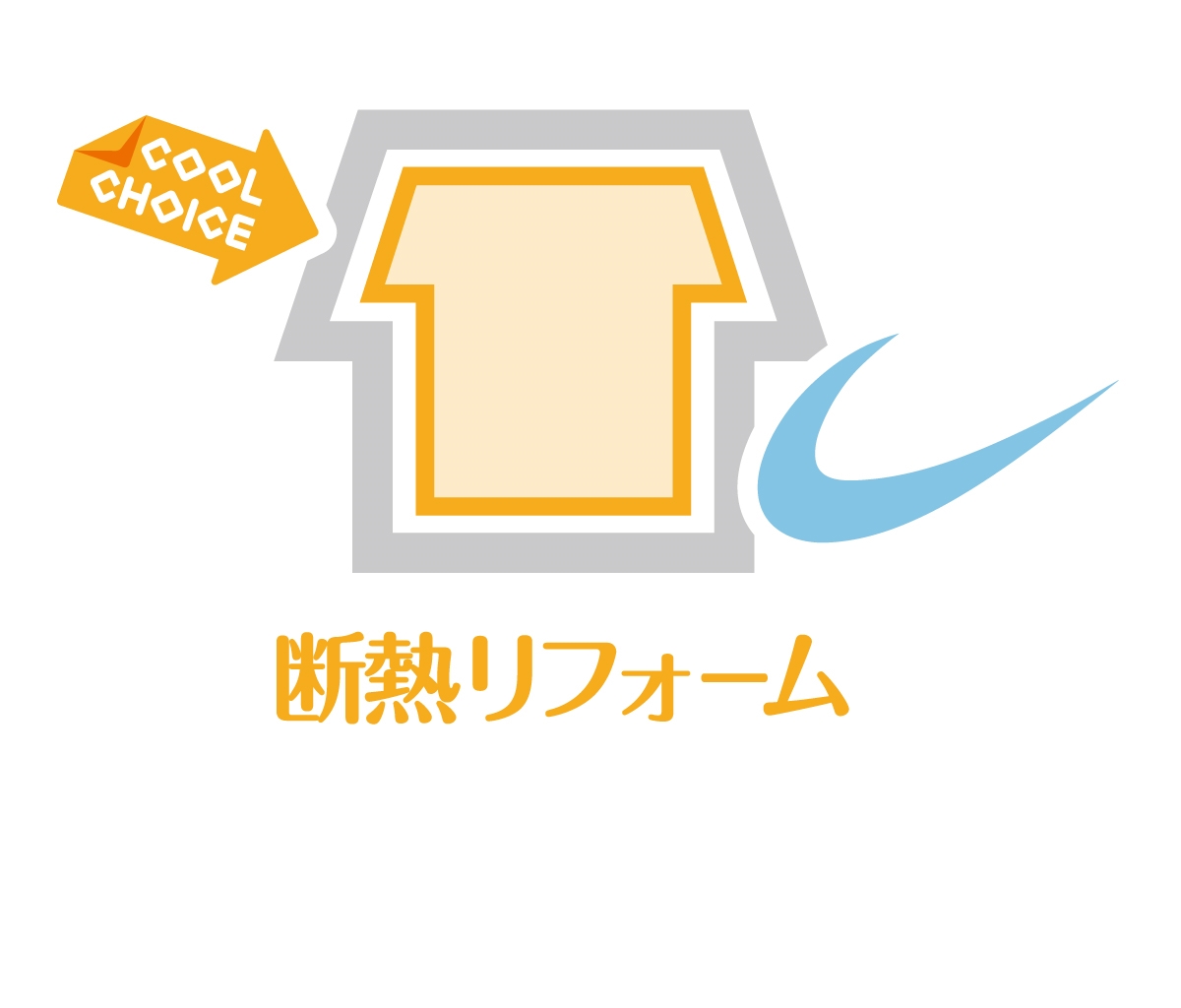 本アンケートは、環境省「地域における地球温暖化防止活動PDCAサイクル推進事業委託業務」の一環で実施しています。
住宅の購入・リフォーム意向実態アンケート
住宅の購入・リフォーム意向を調査しています。わかる範囲でお答えください。
1．あなたご自身について
性別　	□ 男性　□ 女性　□ その他
年齢　	□ 10代以下　□ 20代　□ 30代　□ 40代　□ 50代　□ 60代　□ 70代以上
２．住宅の購入／リフォームの実施意向・予定について
◆住宅の購入／リフォームの実施意向・予定について、最も当てはまるものをお選びください
　（1つ回答） 。
住宅の購入
リフォームの実施
□
□
今後3年以内に購入・実施を予定している
予定はないが、いつか購入・実施したい
予定はなく、購入・実施意向もない
□
□
□
□
３．これまでの検討状況について
◆イベント前、下記の省エネ住宅について興味がありましたか。最も当てはまるものをお選びください（1つ回答） 。
“断熱”リフォーム
ZEH
（ネット・ゼロ・エネルギー・ハウス）
□
□
すでに購入・実施したことがある
内容を知っていて、興味もあった
内容は知っていたが、興味はなかった
知らなかった
□
□
□
□
□
□
４．今後の実施意向について
◆今後、ZEHを購入／断熱リフォームを実施したいと思いますか（1つ回答） 。
ZEH
“断熱”リフォーム
□
□
CO２削減に貢献するため
光熱費が安くなるなど経済的なメリットが期待できるため
住環境が快適になるため
疾患のリスクの軽減が期待できるため

その他（右のスペースにご記入ください）
□
□
□
□
□
□
５．実施意向の理由について
Q4で「すでに購入・実施した」「機会があれば購入・実施したい」「興味はあるが、購入・実施対象には入らない」の
いずれかを選択された方にお尋ねします。
ZEH
“断熱”リフォーム
◆なぜZEH／断熱リフォームに興味を持ちましたか（3つまで） 。
□
□
すでに購入・実施した
機会があれば購入・実施したい
興味はあるが、購入・実施対象には入らない
興味がない
□
□
□
□
□
□
６．追跡アンケートへのご協力のお願い
◆WEBアンケート実施のためメールアドレスをご記入ください*1。
@ 以下は下から選択して下さい
□ docomo.ne.jp　□ ezweb.ne.jp　□ i.softbank.jp　□ softbank.ne.jp　□ yahoo.co.jp　□ gmail.com
□ その他（　　　　　　　　　　　　　　　　）
★ご協力ありがとうございました。
*1: 	地球温暖化防止にかかる普及啓発活動の改善のため、後日、簡単なWEBアンケートを実施する予定です。ご理解・ご協力をいただけます場合には、アンケートをお送りする	メールアドレスを上の欄にご記入ください。本WEBアンケートは、環境省事業の一環として、「地域における地球温暖化防止活動PDCAサイクル推進事業委託業務」受託者が	実施します。
〇迷惑メール防止機能により、WEBアンケートメールが 迷惑メールフォルダやゴミ箱に自動的に振り分けられている可能性があります。一度ご確認頂きますようお願いいたします。
ご記入いただいたメールアドレス等の個人情報は､「地域における地球温暖化防止活動PDCAサイクル推進事業委託業務」において統計･分析処理され､個別の内容が公表等されることはありません。また､個人情報に該当する情報は､当該業務遂行の目的のみのために利用し､委託元である環境省､受託者以外の第三者に開示せず､厳重に管理します。
環境省
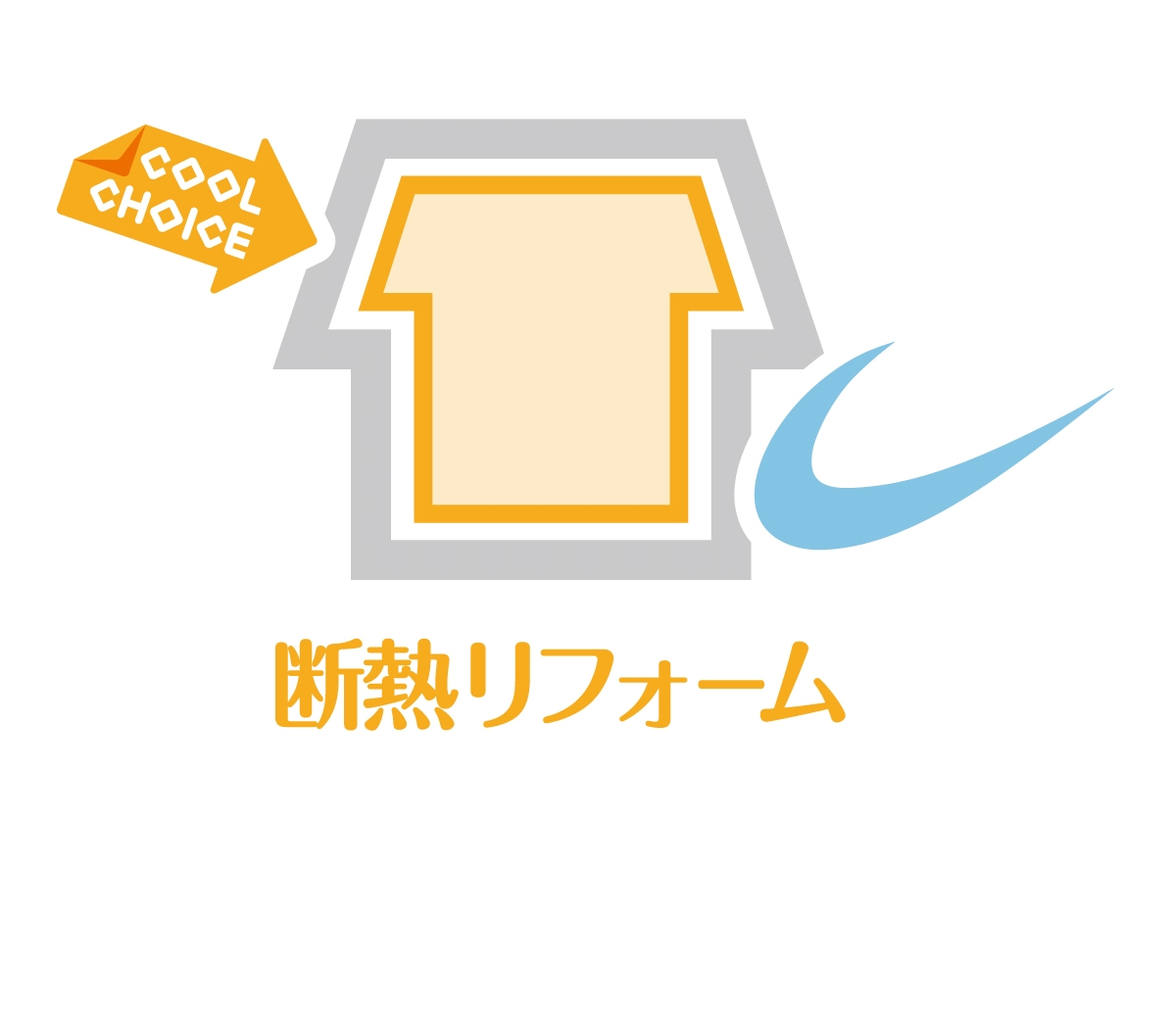 本アンケートは、環境省「地域における地球温暖化防止活動PDCAサイクル推進事業委託業務」の一環で実施しています。
住宅の購入意向実態アンケート
住宅の購入意向を調査しています。わかる範囲でお答えください。
1．あなたご自身について
性別　	□ 男性　□ 女性　□ その他
年齢　	□ 10代以下　□ 20代　□ 30代　□ 40代　□ 50代　□ 60代　□ 70代以上
２．住宅の購入意向・予定について
◆住宅の購入意向・予定について、最も当てはまるものをお選びください（1つ回答） 。
□ 今後3年以内に購入を予定している
□ 予定はないが、いつか購入したい
□ 予定はなく、購入意向もない
３．これまでの検討状況について
◆イベント前、ZEH（ネット・ゼロ・エネルギー・ハウス）に興味ありましたか。
　最も当てはまるものをお選びください（1つ回答） 。
□ すでに購入したことがある
□ 内容を知っていて、興味もあった
□ 内容は知っていたが、興味はなかった
□ 知らなかった
４．今後の購入意向について
◆今後、ZEHを購入したいと思いますか（1つ回答） 。
□ すでに購入した
□ 機会があれば購入したい
□ 興味はあるが、購入対象には入らない
□ ZEHに興味がない
５．購入意向の理由について
Q4で「すでに購入した」「機会があれば購入したい」「興味はあるが、購入対象には入らない」の
いずれかを選択された方にお尋ねします。
◆なぜZEHに興味を持ちましたか（3つまで） 。
□ CO２削減に貢献するため
□ 光熱費が安くなるなど経済的なメリットが期待できるため
□ 住環境が快適になるため
□ 疾患のリスクの軽減が期待できるため
□ その他（　　　　　　　　　　　　　　　　　　　　　　　　　　　　　　）
６．追跡アンケートへのご協力のお願い
◆WEBアンケート実施のためメールアドレスをご記入ください*1。
@ 以下は下から選択して下さい
□ docomo.ne.jp　□ ezweb.ne.jp　□ i.softbank.jp　□ softbank.ne.jp　□ yahoo.co.jp　□ gmail.com
□ その他（　　　　　　　　　　　　　　　　）
★ご協力ありがとうございました。
*1: 	地球温暖化防止にかかる普及啓発活動の改善のため、後日、簡単なWEBアンケートを実施する予定です。ご理解・ご協力をいただけます場合には、アンケートをお送りする	メールアドレスを上の欄にご記入ください。本WEBアンケートは、環境省事業の一環として、「地域における地球温暖化防止活動PDCAサイクル推進事業委託業務」受託者が	実施します。
〇迷惑メール防止機能により、WEBアンケートメールが 迷惑メールフォルダやゴミ箱に自動的に振り分けられている可能性があります。一度ご確認頂きますようお願いいたします。
ご記入いただいたメールアドレス等の個人情報は､「地域における地球温暖化防止活動PDCAサイクル推進事業委託業務」において統計･分析処理され､個別の内容が公表等されることはありません。また､個人情報に該当する情報は､当該業務遂行の目的のみのために利用し､委託元である環境省､受託者以外の第三者に開示せず､厳重に管理します。
環境省
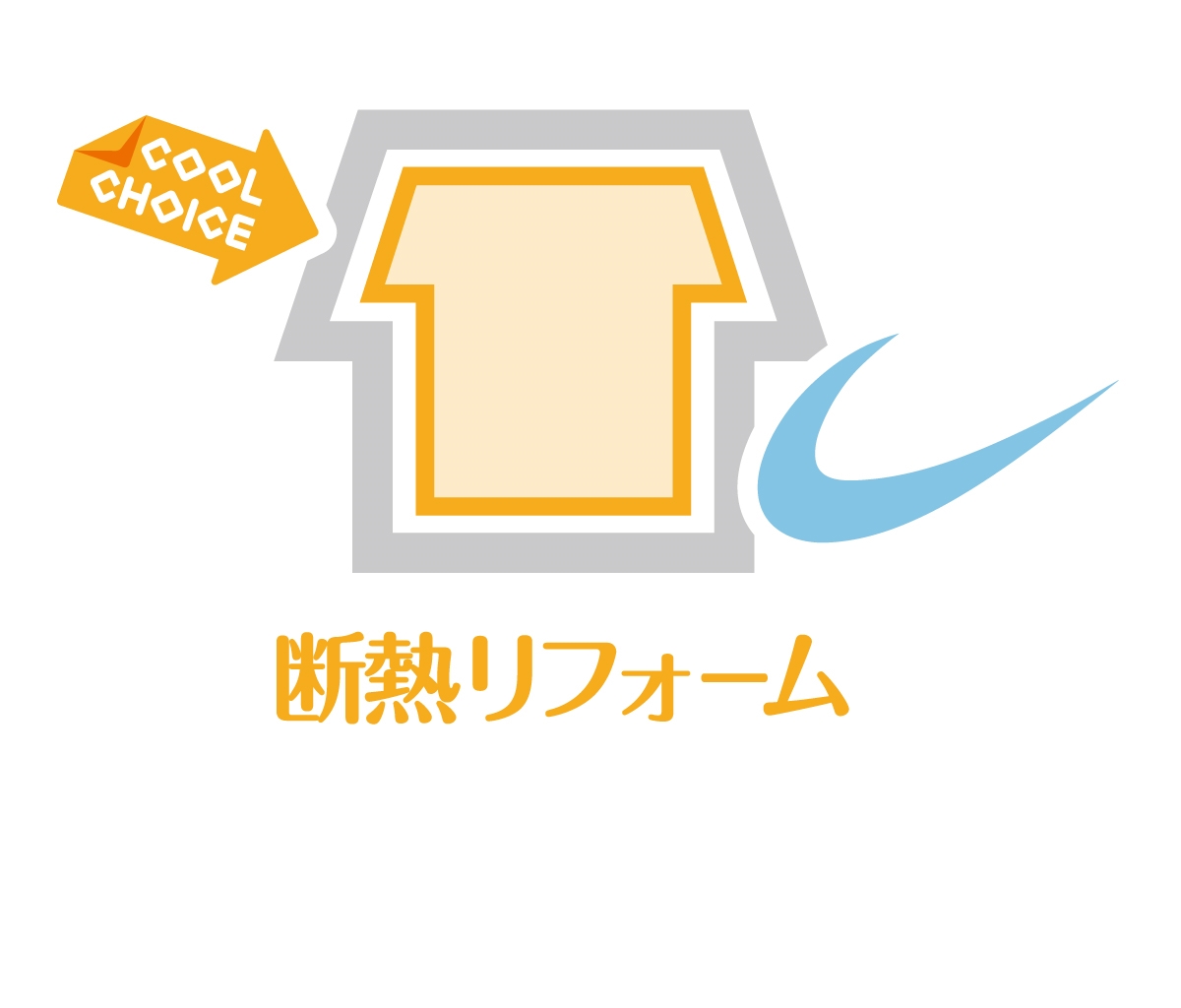 本アンケートは、環境省「地域における地球温暖化防止活動PDCAサイクル推進事業委託業務」の一環で実施しています。
住宅のリフォーム意向実態アンケート
住宅のリフォーム意向を調査しています。わかる範囲でお答えください。
1．あなたご自身について
性別　	□ 男性　□ 女性　□ その他
年齢　	□ 10代以下　□ 20代　□ 30代　□ 40代　□ 50代　□ 60代　□ 70代以上
２．住宅のリフォームの実施意向・予定について
◆住宅のリフォームの実施意向・予定について、最も当てはまるものをお選びください
　（1つ回答） 。
□ 今後3年以内にリフォームを予定している
□ 予定はないが、いつかリフォームしたい
□ 予定はなく、リフォーム実施意向もない
３．これまでの検討状況について
◆イベント前、”断熱”リフォームに興味ありましたか。最も当てはまるものをお選び	ください（1つ回答） 。
□ すでに実施したことがある
□ 内容を知っていて、興味もあった
□ 内容は知っていたが、興味はなかった
□ 知らなかった
４．今後の実施意向について
◆今後、断熱リフォームを実施したいと思いますか（1つ回答） 。
□ すでに実施した
□ 機会があれば実施したい
□ 興味はあるが、実施対象には入らない
□ 断熱リフォームに興味がない
５．実施意向の理由について
Q4で「すでに実施した」「機会があれば実施したい」「興味はあるが、実施対象には入らない」の
いずれかを選択された方にお尋ねします。
◆なぜ断熱リフォームに興味を持ちましたか（3つまで） 。
□ CO２削減に貢献するため
□ 光熱費が安くなるなど経済的なメリットが期待できるため
□ 住環境が快適になるため
□ 疾患のリスクの軽減が期待できるため
□ その他（　　　　　　　　　　　　　　　　　　　　　　　　　　　　　　）
６．追跡アンケートへのご協力のお願い
◆WEBアンケート実施のためメールアドレスをご記入ください*1。
@ 以下は下から選択して下さい
□ docomo.ne.jp　□ ezweb.ne.jp　□ i.softbank.jp　□ softbank.ne.jp　□ yahoo.co.jp　□ gmail.com
□ その他（　　　　　　　　　　　　　　　　）
★ご協力ありがとうございました。
*1: 	地球温暖化防止にかかる普及啓発活動の改善のため、後日、簡単なWEBアンケートを実施する予定です。ご理解・ご協力をいただけます場合には、アンケートをお送りする	メールアドレスを上の欄にご記入ください。本WEBアンケートは、環境省事業の一環として、「地域における地球温暖化防止活動PDCAサイクル推進事業委託業務」受託者が	実施します。
〇迷惑メール防止機能により、WEBアンケートメールが 迷惑メールフォルダやゴミ箱に自動的に振り分けられている可能性があります。一度ご確認頂きますようお願いいたします。
ご記入いただいたメールアドレス等の個人情報は､「地域における地球温暖化防止活動PDCAサイクル推進事業委託業務」において統計･分析処理され､個別の内容が公表等されることはありません。また､個人情報に該当する情報は､当該業務遂行の目的のみのために利用し､委託元である環境省､受託者以外の第三者に開示せず､厳重に管理します。
環境省
本アンケートは、環境省「地域における地球温暖化防止活動PDCAサイクル推進事業委託業務」の一環で実施しています。
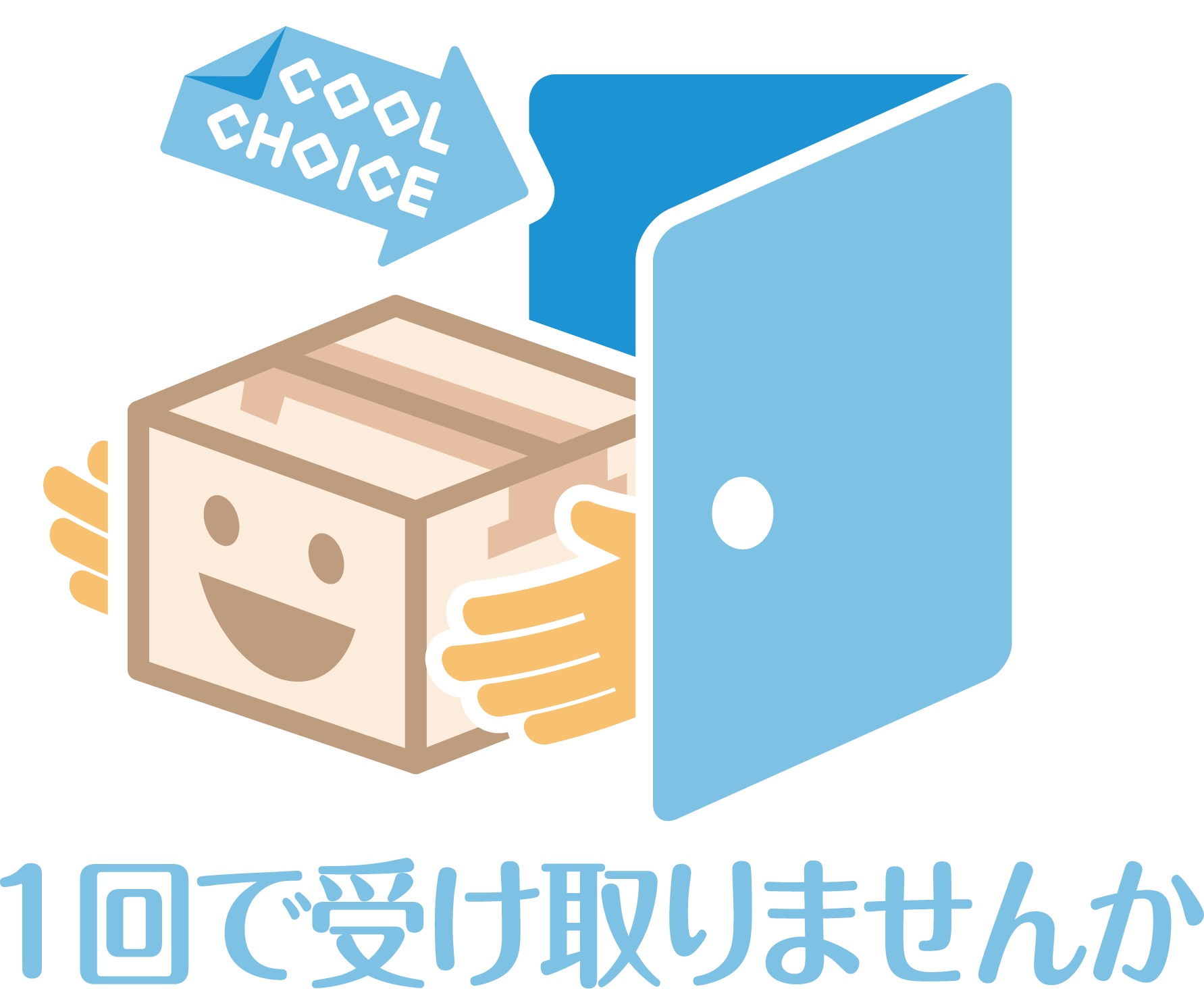 宅配便の利用実態アンケート
宅配便の利用状況を調査しています。わかる範囲でお答えください。
1．あなたご自身について
性別　	□ 男性　□ 女性　□ その他
年齢　	□ 10代以下　□ 20代　□ 30代　□ 40代　□ 50代　□ 60代　□ 70代以上
２．宅配便の受取頻度について
◆	あなたご自身で、宅配を受け取る頻度についてお答えください。	（同居ご家族あての宅配も含む）
□ 毎日１個程度	
□ 週に４～６ 個程度	
□ 週に１～３個程度	
□ １か月に１～３個程度
□ ２～３か月に１個程度
□ 半年に１個程度  
□ 上記以下の頻度
□ ほとんど利用しない　➡アンケート終了です。
３．再配達の頻度について
◆	あなたのご自宅で、荷物の受取の際に再配達となる割合をお答えください。
	（同居ご家族あての宅配も含む）
□ ほぼすべての荷物で再配達をお願いしていた（９割以上）
□ 半分以上の荷物で再配達をお願いしていた（５割以上）
□ ３割程度の荷物で再配達をお願いしていた（３割以上）
□ ほとんど再配達をお願いしたことはない（１～２割）
□ 再配達をお願いしたことはない
□ 宅配便の荷物を受け取っていない　➡アンケート終了です。
４．今後の宅配便の受取意向について
◆	イベントに参加されて、今後は宅配便を１回で受け取ろうと思いましたか（1つ回答）。
□ これまでもほとんど１回で受け取っている
□ これまでもできるだけ１回で受け取りたいと思っており、今後はそのための対策も行おうと思う
□ これまでもできるだけ１回で受け取りたいと思っているが、特に対策は行わない
□ １回で受け取りたいと思うようになったので、今後はそのための対策を行おうと思う
□ １回で受け取りたいと思うようになったが、特に対策は行わない
□ １回で受け取りたいと思うようになったが、どうしたら受け取れるのかわからない
□ 特に１回で受け取りたいと思わない
５．受取意向の理由について
Q4で「1回で受け取っている」「1回で受け取りたいと思っている」「1回で受け取りたいと思うようになった」に
該当する選択肢を選ばれた方にお尋ねします。
◆	なぜ宅配便を１回で受け取りたいと思いましたか（3つまで）。
□ CO２削減に貢献するため
□ 再配達を削減するための具体的な方法がわかったため（事前通知サービスの活用等）
□ 宅配便の約２割が再配達になっていることを知ったため
□ 再配達の増加により、配達ドライバー１０人のうち１人は一日中再配達を担当している計算になることを知ったため　
□ １回で受け取ることによりポイントがもらえるため
□ 送料が値上げされるなど自分の生活に影響があると嫌だと思うため
□ 多くの人が１回で受け取っており、自分もそうする必要があると思ったため
□ その他（　　　　　　　　　　　　　　　　　　　　　　　　　　　　　　）
６．追跡アンケートへのご協力のお願い
◆WEBアンケート実施のためメールアドレスをご記入ください*1。
@ 以下は下から選択して下さい
□ docomo.ne.jp　□ ezweb.ne.jp　□ i.softbank.jp　□ softbank.ne.jp　□ yahoo.co.jp　□ gmail.com
□ その他（　　　　　　　　　　　　　　　　）
★ご協力ありがとうございました。
*1: 	地球温暖化防止にかかる普及啓発活動の改善のため、後日、簡単なWEBアンケートを実施する予定です。ご理解・ご協力をいただけます場合には、アンケートをお送りする	メールアドレスを上の欄にご記入ください。本WEBアンケートは、環境省事業の一環として、「地域における地球温暖化防止活動PDCAサイクル推進事業委託業務」受託者が	実施します。
〇迷惑メール防止機能により、WEBアンケートメールが 迷惑メールフォルダやゴミ箱に自動的に振り分けられている可能性があります。一度ご確認頂きますようお願いいたします。
ご記入いただいたメールアドレス等の個人情報は､「地域における地球温暖化防止活動PDCAサイクル推進事業委託業務」において統計･分析処理され､個別の内容が公表等されることはありません。また､個人情報に該当する情報は､当該業務遂行の目的のみのために利用し､委託元である環境省､受託者以外の第三者に開示せず､厳重に管理します。
環境省
本アンケートは、環境省「地域における地球温暖化防止活動PDCAサイクル推進事業委託業務」の一環で実施しています。
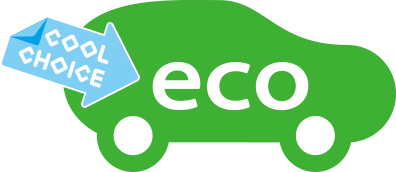 エコカー購入意向実態アンケート
エコカー買い替え意向の調査をしています。わかる範囲でお答えください。
1．あなたご自身について
性別	□ 男性　□女性　□その他
年齢	□ 10代以下　□20代　□30代　□40代　□50代　□60代　□70代以上
所有車（いくつでも）
	□ ガソリン車　□ ハイブリッド車　□ 電気自動車　　□ ディーゼル車　　□ 燃料電池車
	□ プラグインハイブリッド車　 　　□ その他（　　　　　　　　　　）    □ 持っていない
２．自動車の購入意向・予定について
◆自動車の購入意向・予定について、最も当てはまるものをお選びください（1つ回答） 。
□ 今後3年以内に購入を予定している　　　 □ 予定はないが、いつか購入したい
□ 予定はなく、購入意向もない　　　　 　　□ 免許を持っていない　 ➡アンケート終了です。
３．これまでの検討状況について
４．今後の購入意向について
◆	イベント前、エコカーに興味があり	ましたか（1つ回答）。
◆	イベントに参加されて、エコカーを購入したいと思いましたか（1つ回答）。
□ すでに購入済み　➡Q4を飛ばす
□ 機会があれば購入したいと思っていた
□ 興味はあったが、購入対象ではなかった
□ 興味がなかった
□ エコカーのことを知らなかった
□ 自動車を利用していない
□ わからない
□ 機会があれば購入したいと思う
□ 興味はあるが、購入対象には入らない
□ 興味がない
□ 自動車を利用していない
□ わからない
5．購入意向の理由について
Q3で「すでに購入済み」または、
Q4で「機会があれば購入したいと思う」「興味はあるが、購入対象には入らない」のいずれかを選択された方にお尋ねします。
◆	なぜエコカーに興味を持ちましたか（3つまで）。
□ ブランドイメージがいいから／ステータスが高いから
□ 加速性能や騒音の少なさ等の性能が優れているから
□ 燃費が良いから
□ CO2排出量が少ないから
□ その他（　　　　　　　　　　　　　　　　　　　　　　　　　　　　　　　　　　　　　　　　） 
□ 特に理由はない・なんとなく
6．追跡アンケートへのご協力のお願い
◆WEBアンケート実施のためメールアドレスをご記入ください*1。
@ 以下は下から選択して下さい
□ docomo.ne.jp　□ ezweb.ne.jp　□ i.softbank.jp　□ softbank.ne.jp　□ yahoo.co.jp　□ gmail.com
□ その他（　　　　　　　　　　　　　　　　）
★ご協力ありがとうございました。
*1: 	地球温暖化防止にかかる普及啓発活動の改善のため、後日、簡単なWEBアンケートを実施する予定です。ご理解・ご協力をいただけます場合には、アンケートをお送りする	メールアドレスを上の欄にご記入ください。本WEBアンケートは、環境省事業の一環として、「地域における地球温暖化防止活動PDCAサイクル推進事業委託業務」受託者が	実施します。
〇迷惑メール防止機能により、WEBアンケートメールが 迷惑メールフォルダやゴミ箱に自動的に振り分けられている可能性があります。一度ご確認頂きますようお願いいたします。
ご記入いただいたメールアドレス等の個人情報は､「地域における地球温暖化防止活動PDCAサイクル推進事業委託業務」において統計･分析処理され､個別の内容が公表等されることはありません。また､個人情報に該当する情報は､当該業務遂行の目的のみのために利用し､委託元である環境省､受託者以外の第三者に開示せず､厳重に管理します。
環境省
本アンケートは、環境省「地域における地球温暖化防止活動PDCAサイクル推進事業委託業務」の一環で実施しています。
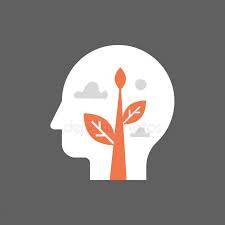 環境意識に関する実態アンケート
環境に対する意識調査をしています。わかる範囲でお答えください。
1．あなたご自身について
性別	□ 男性　□女性　□その他
年齢	□ 10代以下　□20代　□30代　□40代　□50代　□60代　□70代以上
2．イベント前の環境意識について（各設問につき1つ回答）
◆ イベント前、気候変動の影響をどのくらい心配だと感じていましたか。
□ とても心配していた　□ ある程度心配していた　□ 心配していなかった　□ わからない/答えたくない
◆ イベント前、地球温暖化問題・気候変動問題に、どの程度の関心がありましたか。
□ 非常に関心があった　　　　□ ある程度関心があった　　　□ どちらともいえない
□ あまり関心はなかった　　　□ 全く関心がなかった　　　　□ 知らない・分からない
◆ イベント前、気候変動対策（省エネ対策や再エネ導入など）は、どのようなものと考えていましたか。
□ 多くの場合、生活の質を脅かすものである　　　□ 多くの場合、生活の質を高めるものである
□ 生活の質に影響を与えないものである　　　　　□ わからない／答えたくない
3．イベント後の環境意識について（各設問につき1つ回答）
◆ イベントに参加されて、気候変動の影響をどのくらい心配だと感じていますか。
□ とても心配である　　□ ある程度心配である　　□ 心配ではない　　　　□ わからない/答えたくない
◆	気候変動の影響を受けるのは誰だと思いますか。
□ 自分　□ 自分の子の世代　□ 自分の孫の世代　□ さらに先の世代
◆ イベントに参加されて、地球温暖化問題・気候変動問題に、どの程度の関心を持ちましたか。
□ 非常に関心を持った　　　　□ ある程度関心を持った　　　□ どちらともいえない
□ あまり関心を持たなかった　□ 全く関心を持たなかった　　□ 知らない・分からない
◆	あなた自身が行動することにより、気候変動問題は改善できると思いますか。
□ とてもそう思う　□ そう思う　□ そう思わない　□ まったくそう思わない
◆ イベントに参加されて、気候変動対策（省エネ対策や再エネ導入など）は、どのようなものと考えますか。
□ 多くの場合、生活の質を脅かすものである　　　□ 多くの場合、生活の質を高めるものである
□ 生活の質に影響を与えないものである　　　　　□ わからない／答えたくない
4．気候変動を心配だと思った/関心を持った理由
Q3で、気候変動に対して「心配している」「関心を持った」に該当する選択肢を選ばれた方にお尋ねします。
◆ 心配だと感じた理由/関心を持った理由は何ですか（3つまで）。
□ 地球温暖化問題は「ひとごと」ではないと思ったから
□ 自分自身が行動することにより、改善できる問題だと思ったから
□ 気候変動対策は、自分にもメリットがあると思ったから
□ 気候変動対策には、手軽に取り組めることもあると思ったから
□ 気候変動対策に取り組むことがかっこいいと思ったから
□ 特に理由はない・なんとなく　     □ その他（　　　　　　　　　　　　　　　　　　　　　　　　　）
5．追跡アンケートへのご協力のお願い
◆WEBアンケート実施のためメールアドレスをご記入ください*1。
@ 以下は下から選択して下さい
□ docomo.ne.jp　□ ezweb.ne.jp　□ i.softbank.jp　□ softbank.ne.jp　□ yahoo.co.jp　□ gmail.com
□ その他（　　　　　　　　　　　　　　　　）
★ご協力ありがとうございました。
*1: 	地球温暖化防止にかかる普及啓発活動の改善のため、後日、簡単なWEBアンケートを実施する予定です。ご理解・ご協力をいただけます場合には、アンケートをお送りする	メールアドレスを上の欄にご記入ください。本WEBアンケートは、環境省事業の一環として、「地域における地球温暖化防止活動PDCAサイクル推進事業委託業務」受託者が	実施します。
〇迷惑メール防止機能により、WEBアンケートメールが 迷惑メールフォルダやゴミ箱に自動的に振り分けられている可能性があります。一度ご確認頂きますようお願いいたします。
ご記入いただいたメールアドレス等の個人情報は､「地域における地球温暖化防止活動PDCAサイクル推進事業委託業務」において統計･分析処理され､個別の内容が公表等されることはありません。また､個人情報に該当する情報は､当該業務遂行の目的のみのために利用し､委託元である環境省､受託者以外の第三者に開示せず､厳重に管理します。
環境省